FNAL Linac 
Beam Status 

Proton Source Workshop

Fernanda G. Garcia

Accelerator Division
Proton Source Department
December 7-8,  2010


fgarcia@fnal.gov
X 3798
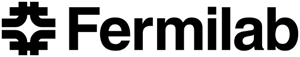 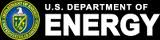 Outline

 Introduction to 400MeV Linac
 Low Energy Linac
 High Energy Linac
 Operations Overview
 Radiation Issues
 Operational Concerns
 Summary
Linac Beam Status                   Proton Source Workshop  
                 Fernanda G. Garcia                                         December 7-8, 2010
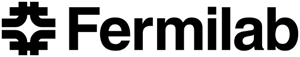 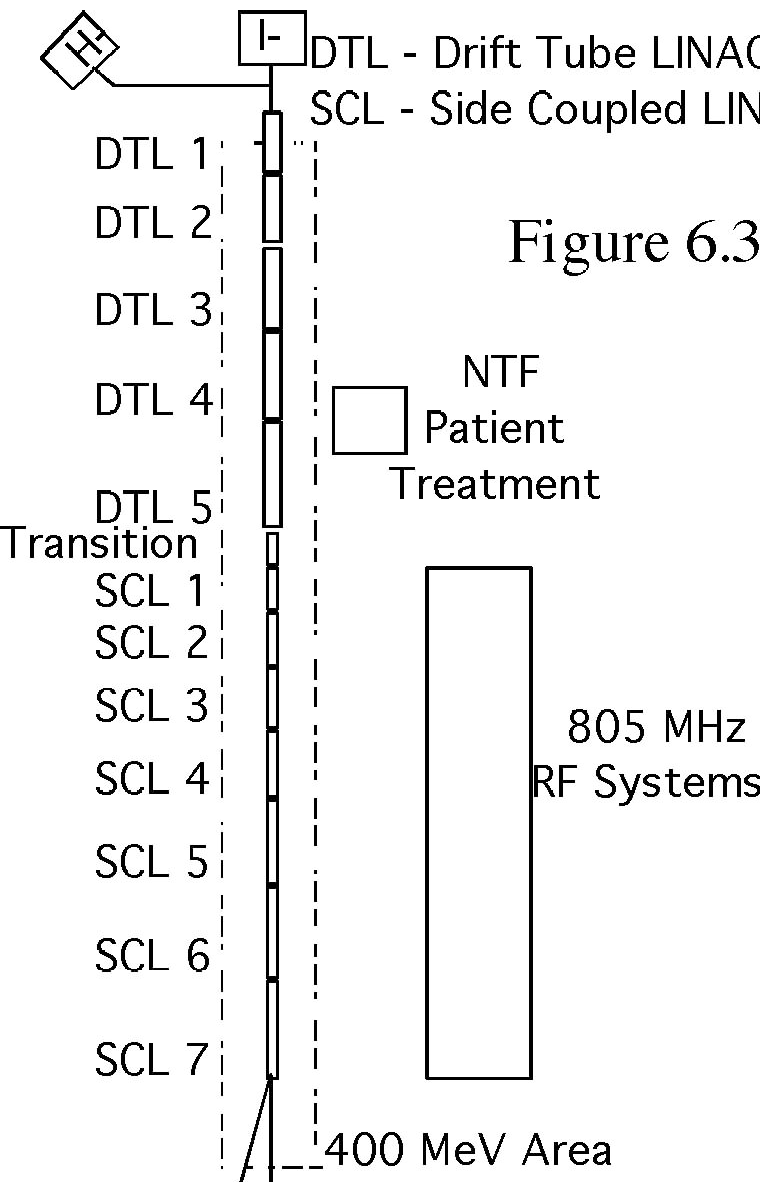 Introduction to Linac
 Linac has been in operation since 1970
 ~ 90% availability
 Linac operates at 15 Hz
 NTF takes spare cycles when available
 Management decision: priority during treatment
 There are two difference sections: 
 201.25 MHz Low Energy (LE) (b < 0.45) 
 805 MHz High Energy (HE) (0.45 < b < 0.71)
 There are two 750 keV injectors (I-/H-)
 80 msec beam pulse @ ~ 50 mA peak current
 Linac accelerates beam only when requested
 Normal operation 
34-mA macropulse average current
 HEP:  ~ 7.0 Hz, 22.2 msec macropulse length
 NTF:      15 Hz, 64.0 msec macropulse length
 Studies:  up to 15 Hz, 20 msec macropulse length
 MTA: variety of beam demands
Linac Beam Status                   Proton Source Workshop  
                 Fernanda G. Garcia                                         December 7-8, 2010
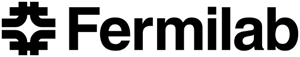 Beam transmitted through Linac
HEP/Studies/MTA beam pulses are requested by the Beam Switch Sum Box (BSSB) from MCR

 Request is received by the Beam Enable Pulse Shifter Chassis 
 if all the requests/status are in order beam is transmitted to Linac
 if not source timing is shifted 1msec and beam dies at Tank 1.

 In the case of HEP, beam is chopped by the low energy (750 keV) and high energy  (400 MeV) chopper systems.
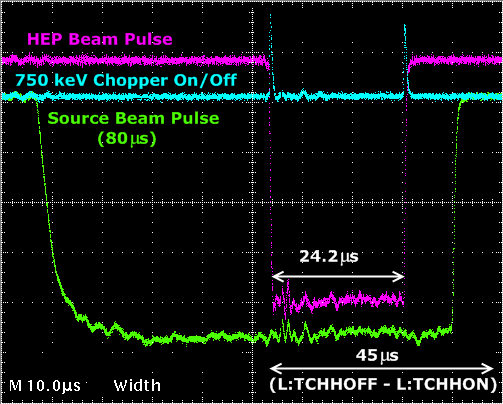 Linac Beam Status                   Proton Source Workshop  
                 Fernanda G. Garcia                                         December 7-8, 2010
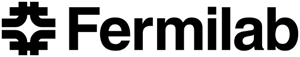 Introduction to Linac - LE Linac (DTL)
5 cylindrical, electrical resonant, 
   OFHC cavities, 
 ~ two thirds of 200 DTs are located  at the   
   low-b region,
 Each cavity is powered by a single 
   5MW PA @ 201.25 MHz  
    ~ 1.5 MV/m   with an Average Power 20 KW
 Space between tanks are occupied either by beam valves, dipole trim packages or beam position monitors.
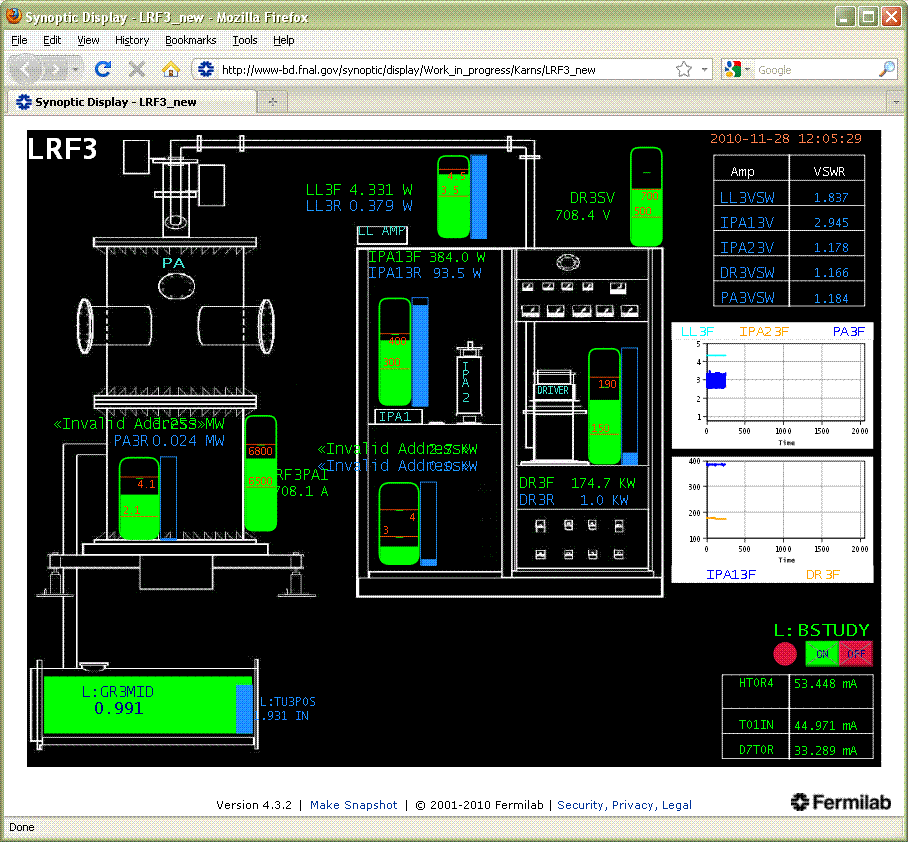 Beam direction
10.42              37.54                   66.18                    92.6                         116.5
Total length: ~ 75 m
Eout (MeV)
b 0.148                  b 0.275               b 0.375              b 0.414                 b 0.457
Linac Beam Status                   Proton Source Workshop  
                 Fernanda G. Garcia                                         December 7-8, 2010
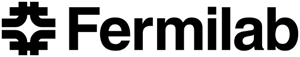 Introduction to Linac - HE Linac (SCL)

      7 805 MHz SCL modules, 4 sections with 16 accelerating cells, 
                  independent 12 MW Klystrons @ ~7.0 MV/m
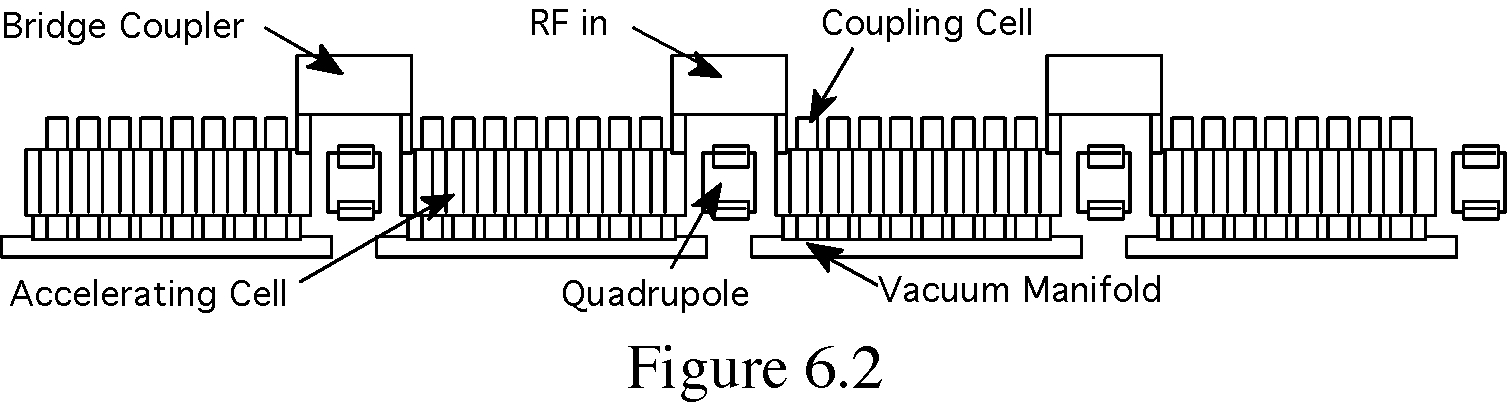 Linac Beam Status                   Proton Source Workshop  
                 Fernanda G. Garcia                                         December 7-8, 2010
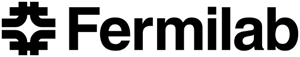 Beam Operations
Linac Beam Status                   Proton Source Workshop  
                 Fernanda G. Garcia                                         December 7-8, 2010
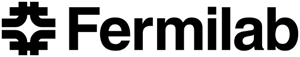 Operational Beam Parameters (2010)
Source Output
Linac Output
Linac Efficiency
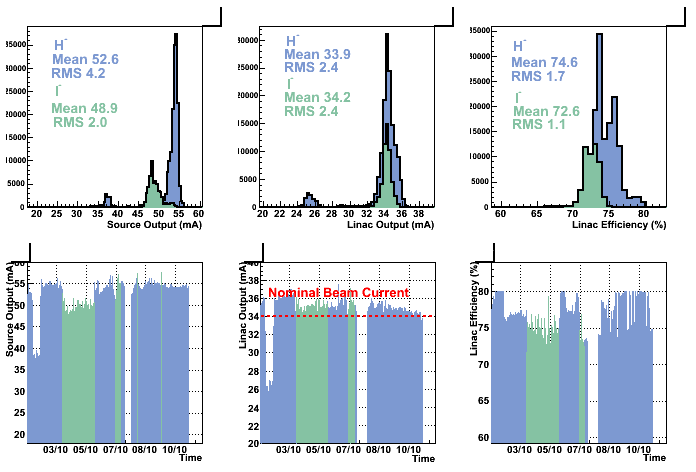 30% running I-
Shutdown’10
Shutdown’10
Shutdown’10
Shutdown’10
Shutdown’10
Shutdown’10
Linac Beam Status                   Proton Source Workshop  
                 Fernanda G. Garcia                                         December 7-8, 2010
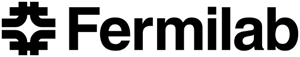 Operational Beam Parameters (2000-2010)
Efficiency
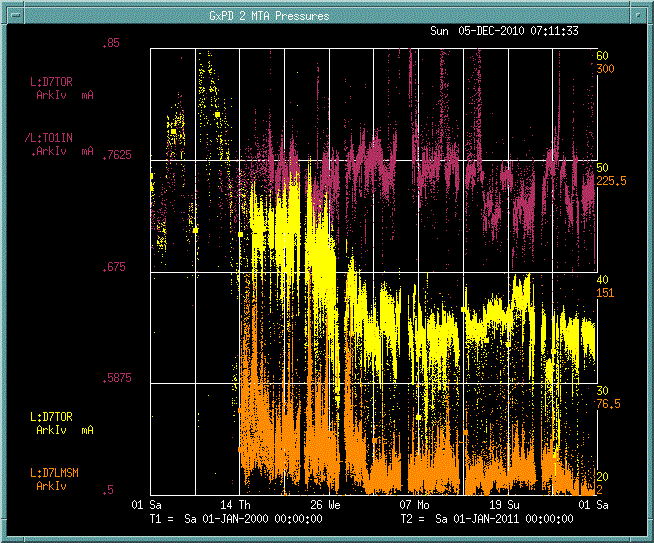 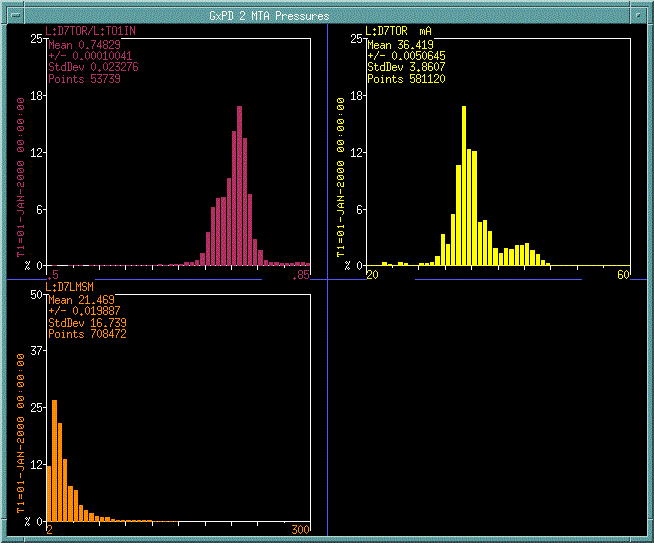 Linac Output
D7LMSM
Linac output ~ 36.5 mA
Losses ~ 21.5 mV
Efficiency ~ 75%
‘00      ‘02     ‘04     ‘06     ‘08    ‘10
Linac Beam Status                   Proton Source Workshop  
                 Fernanda G. Garcia                                         December 7-8, 2010
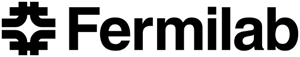 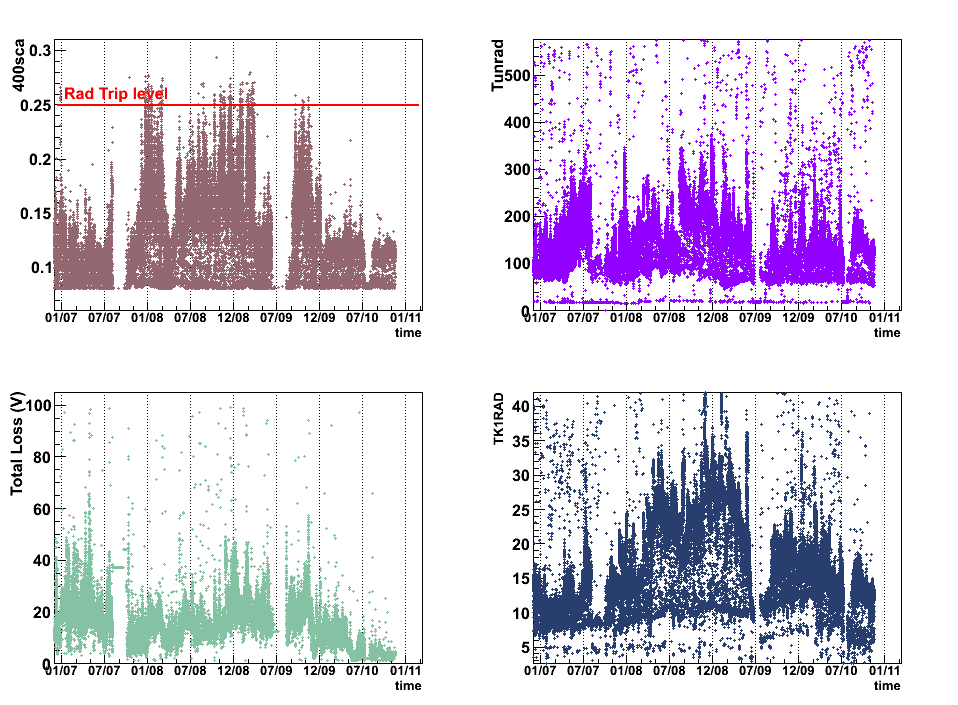 LE Beam losses
Nominal range < 200 mR/h
Remnant radiation at energies < 10 MeV is negligible.
 TK1RAD and TUNRAD are chipmunks located inside the     
    Linac tunnel by TK1 and TK4-5 respectively.
 Daily tuning to minimize these devices while maintaining the required Linac output.
 There is other instrumentation (chipmunks) in Linac.    
    Minimizing these at the front end produce positive   
    results through out the low energy region.
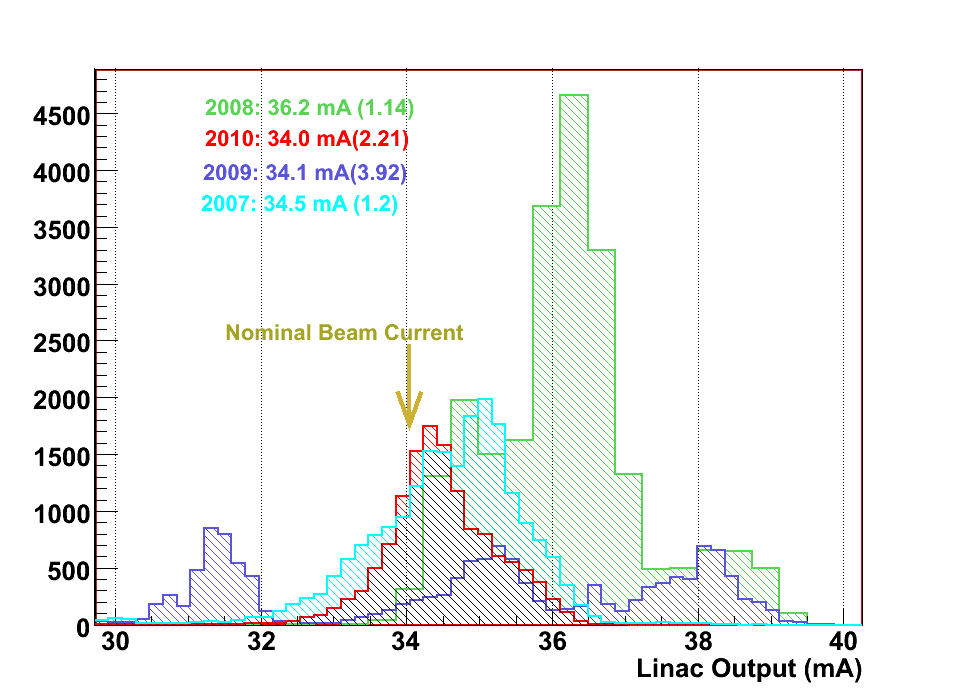 Nominal range < 20 mR/h
Linac Beam Status                   Proton Source Workshop  
                 Fernanda G. Garcia                                         December 7-8, 2010
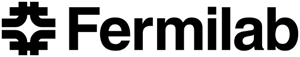 HE Beam Loss Monitoring
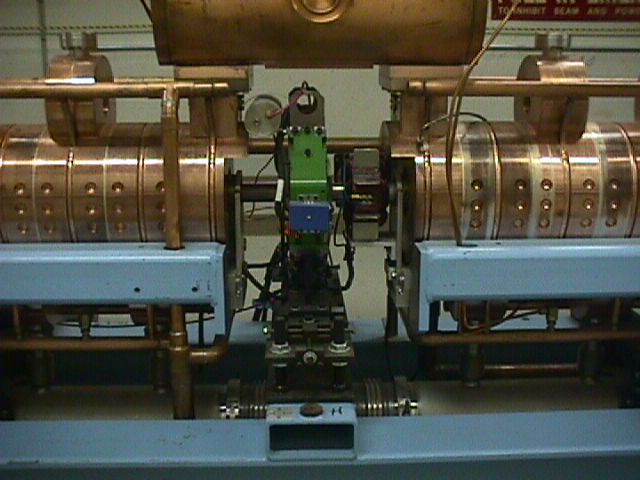 SCL cavities
 Loss monitors are located between each module section 
 D7LMSM is a sum of the readings of 36 loss of the monitors  


 400 MeV Area
 400SCA is a chipmunk located at the entrance of the 400MeV area (labyrinth)
 There are also loss monitors located in the dump line area
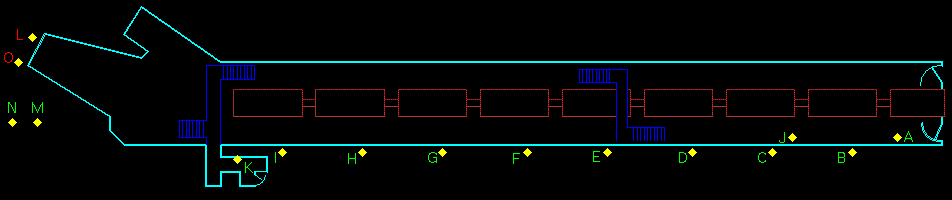 D7LMSM
Dump area
400SCA
Linac Beam Status                   Proton Source Workshop  
                 Fernanda G. Garcia                                         December 7-8, 2010
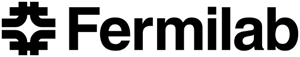 HE Beam losses
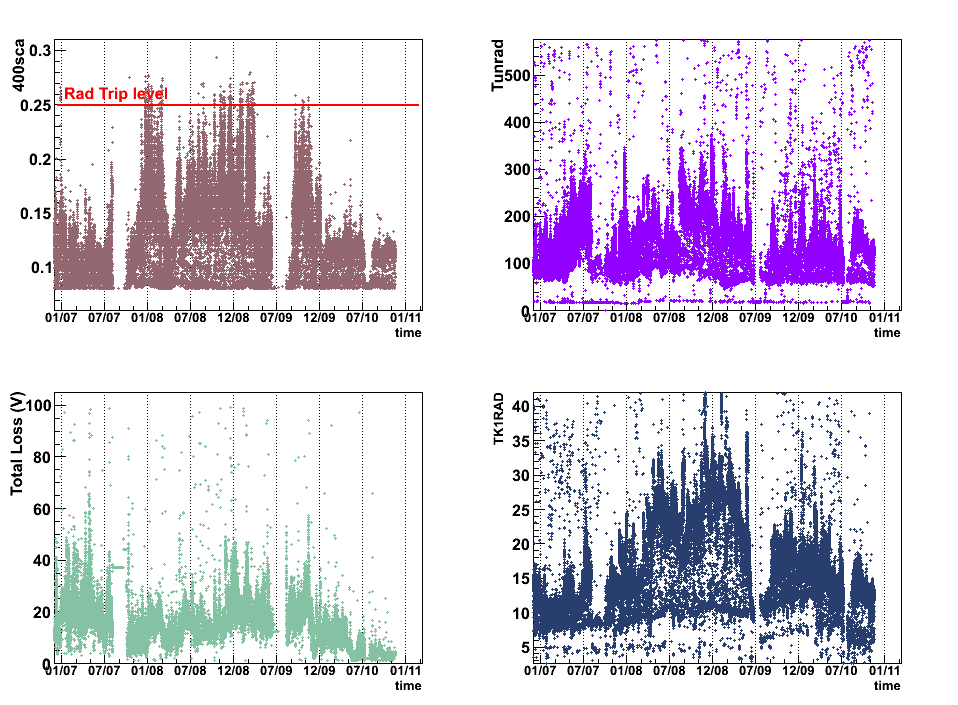 D7LMSM
Nominal range < 10
Proton Plan funded an important project for Linac, 
    the LE LLRF Upgrade
May’10
Improve amplitude regulation
Provide phase stability and
Reduce beam losses
Beam sent to dump was reduced from 10 to 2 msec
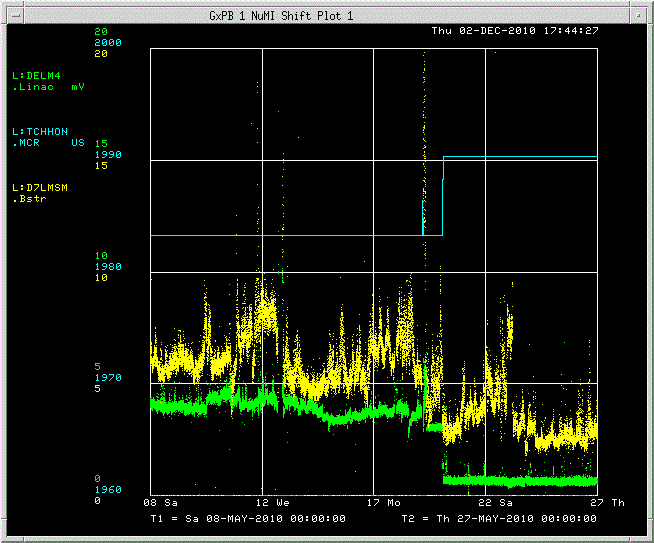 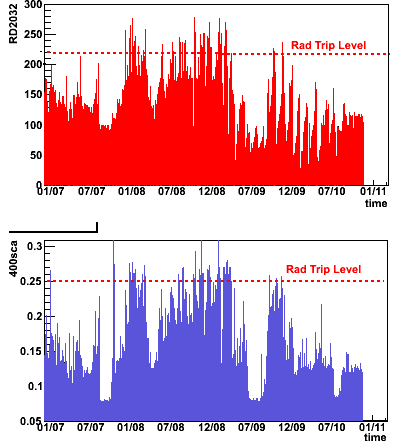 Chopper
Timing 
change
May’10
Losses Reduction
                 ~ 80%
Linac Beam Status                   Proton Source Workshop  
                 Fernanda G. Garcia                                         December 7-8, 2010
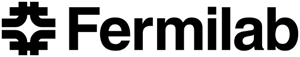 HE Radiation issues
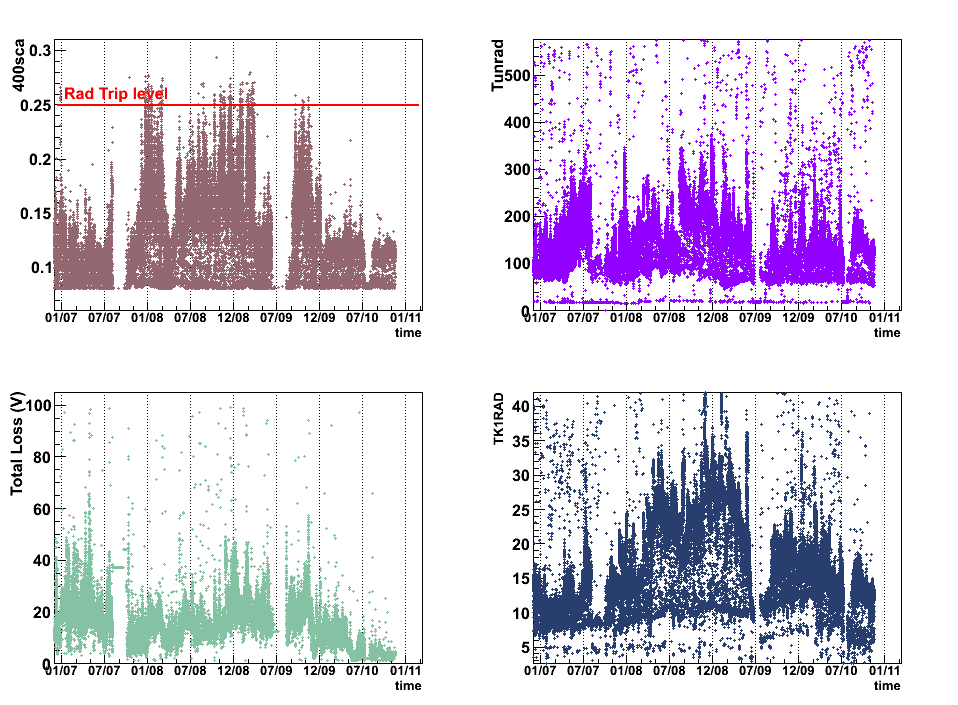 During the rare occasion of access in Linac, a radiation survey has regularly been performed since 2008.
SCL front end remains unchanged
Improvement in equipment activation at region > 230 MeV
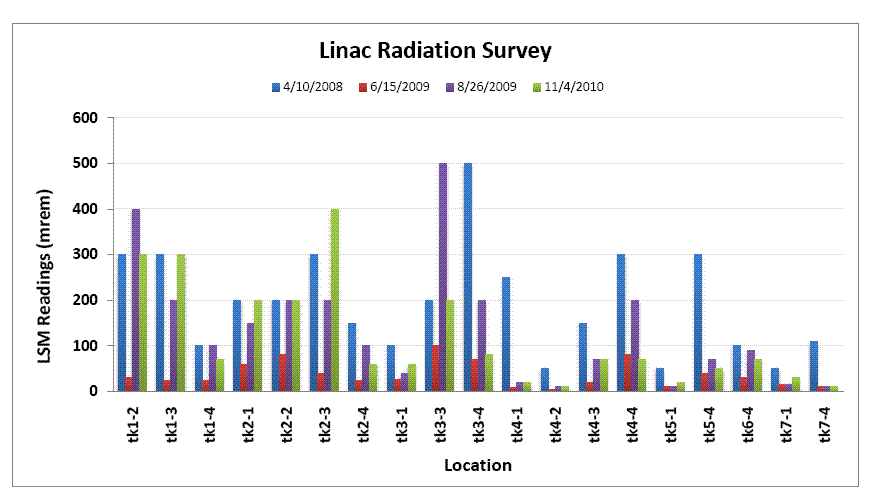 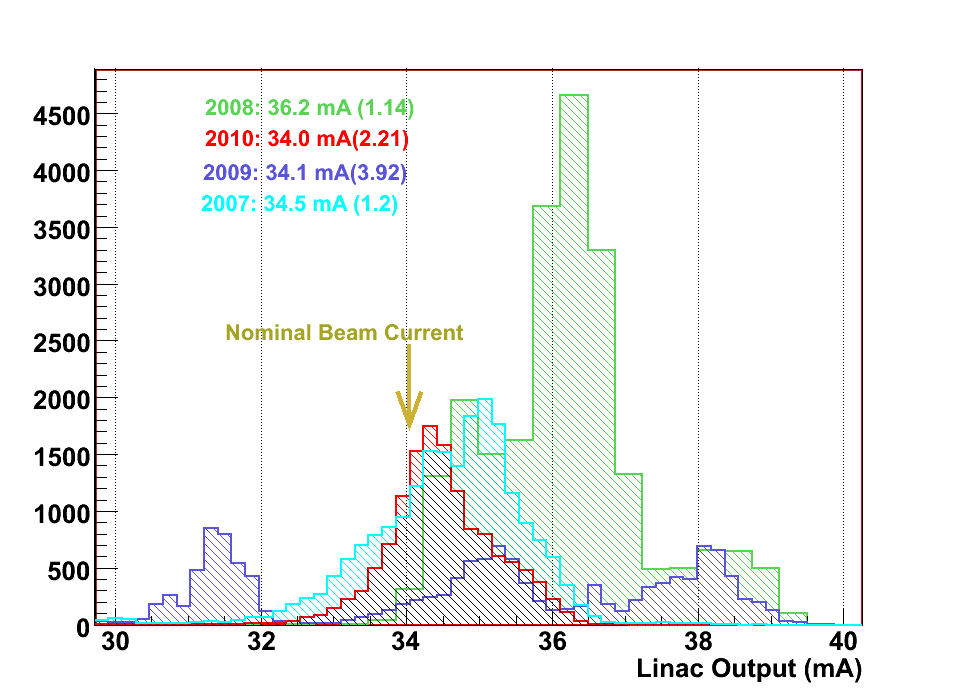 Linac Beam Status                   Proton Source Workshop  
                 Fernanda G. Garcia                                         December 7-8, 2010
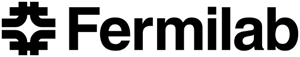 Quick background
A leak developed in the Linac Momentum dump in Dec’07. A Ti window was installed to isolate the rough vacuum at the dump from the beamline vacuum.

Vacuum at the momentum dump area started degrading on January 7th, 2009. Suspect the original leak got worse.
 A Working Group was initiated in Feb’09 to formulate a long term solution for the Linac dump#2 area.
See R. Reilly’s talk at this WS.
Operation Concerns I
Momentum Dump Vacuum
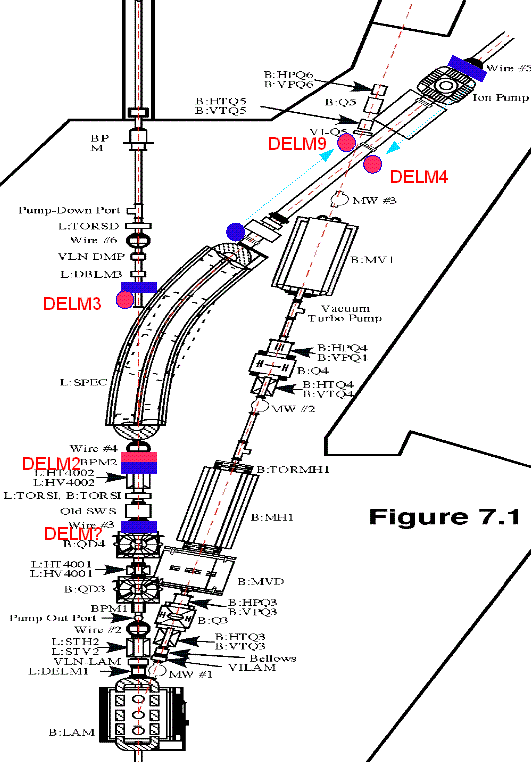 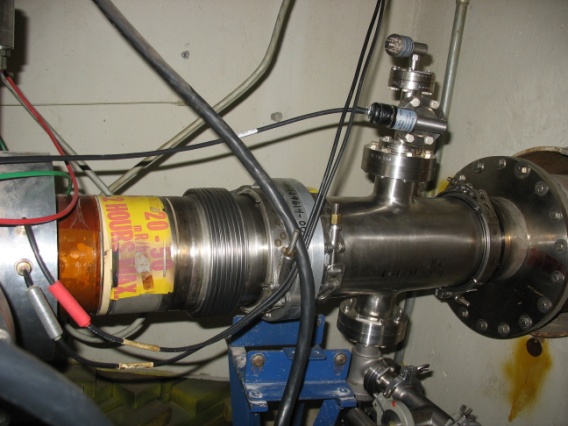 Impact to Operations:
~ 8 hrs downtime when the seal on the window failed
Area became radiological hot.
Current Eff: > 90%
Linac Beam Status                   Proton Source Workshop  
                 Fernanda G. Garcia                                         December 7-8, 2010
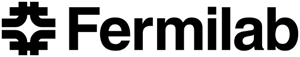 Beam throughput over the past decade
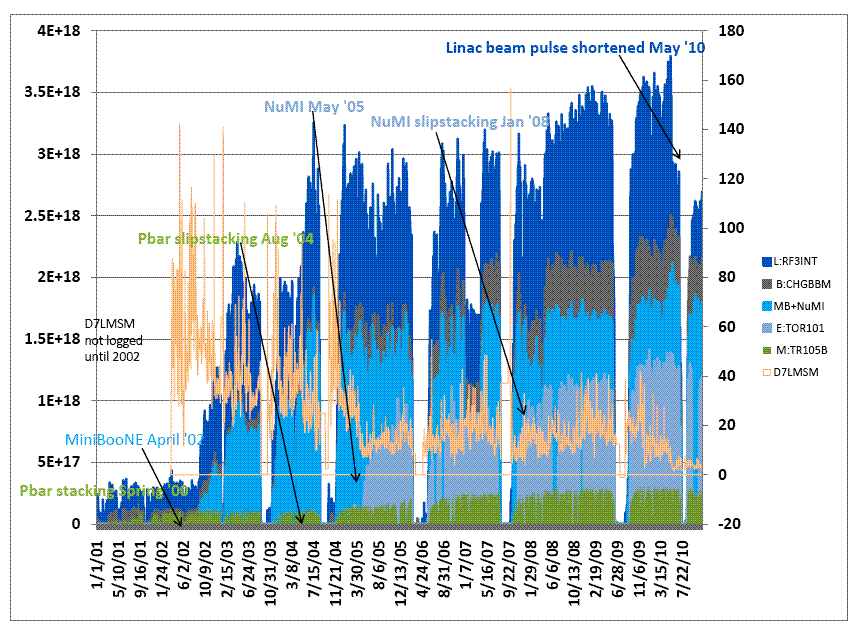 Linac Beam Status                   Proton Source Workshop  
                 Fernanda G. Garcia                                         December 7-8, 2010
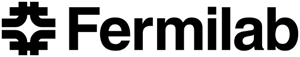 Final Remarks
All protons for the laboratory program until Project X comes
   online depend on this machine

 200 MHz Linac  and some power systems are 40 years old

 Linac runs at 15Hz regardless of beam demand or not
 Current HEP rate is ~ 7.0 Hz

 Present RF power availability is not a limitation for 15 Hz operations
 @ 15 Hz Average RF Power is ~ 20 KW
 7835 max plate dissipation : average=150KW  

 Concerns going to 15 Hz
 Activation levels
 201 MHz system reliability?
 How much will the modulator failure/downtime  increase?
Linac Beam Status                   Proton Source Workshop  
                 Fernanda G. Garcia                                         December 7-8, 2010
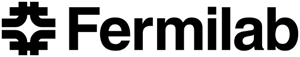 BACKUP SLIDES
Linac BeamStatus                   Proton Source Workshop  
                 Fernanda G. Garcia                                         December 7-8, 2010
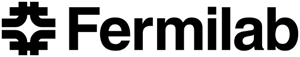 Operation Concerns
Linac Beam Status                   Proton Source Workshop  
                 Fernanda G. Garcia                                         December 7-8, 2010
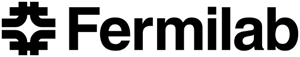 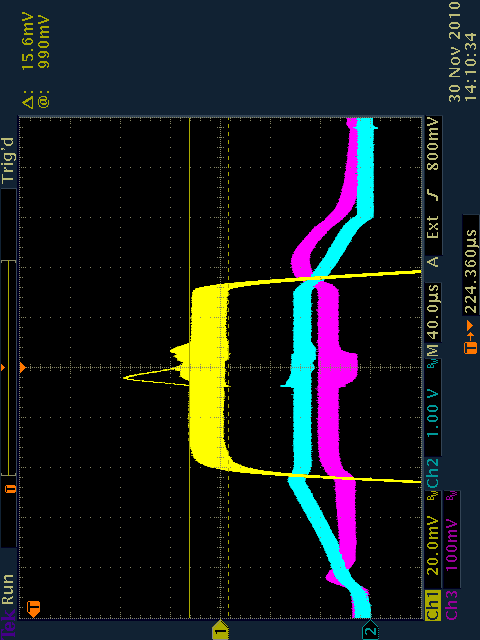 Operation Concerns I
Oscillations in Tank 1
~ 2% Energy Variation
Tuning Slug possibly contributing to oscillations. Why?
Years ago the finger stock/spring ring was removed due to concerns that is was causing sparking in the cavity and causing the tuning slug to bind and wearing out the drive screw.
Absence of finger stock/spring ring may allow slug to vibrate

Shutdown 2010:  Re-Install contact finger stock/spring ring 
Plan was developed using existing drawings of the tuner slug and port.
Installed system has different port as stated on the drawings. 
Work was not complete. Back to white board...
Signs of sparking
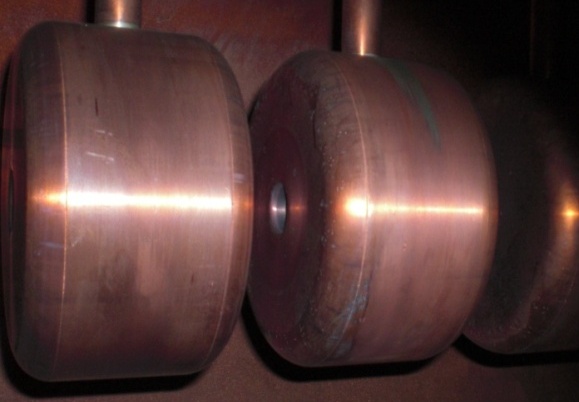 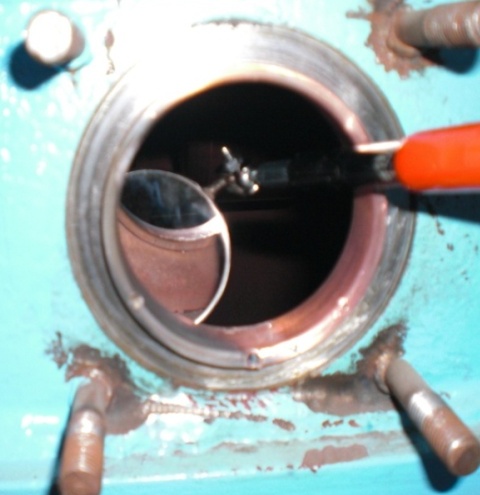 July 17, 2010
Linac Beam Status                   Proton Source Workshop  
                 Fernanda G. Garcia                                         December 7-8, 2010
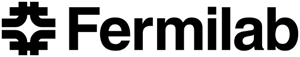 Operation Concerns II
Line Voltage Sensitivity
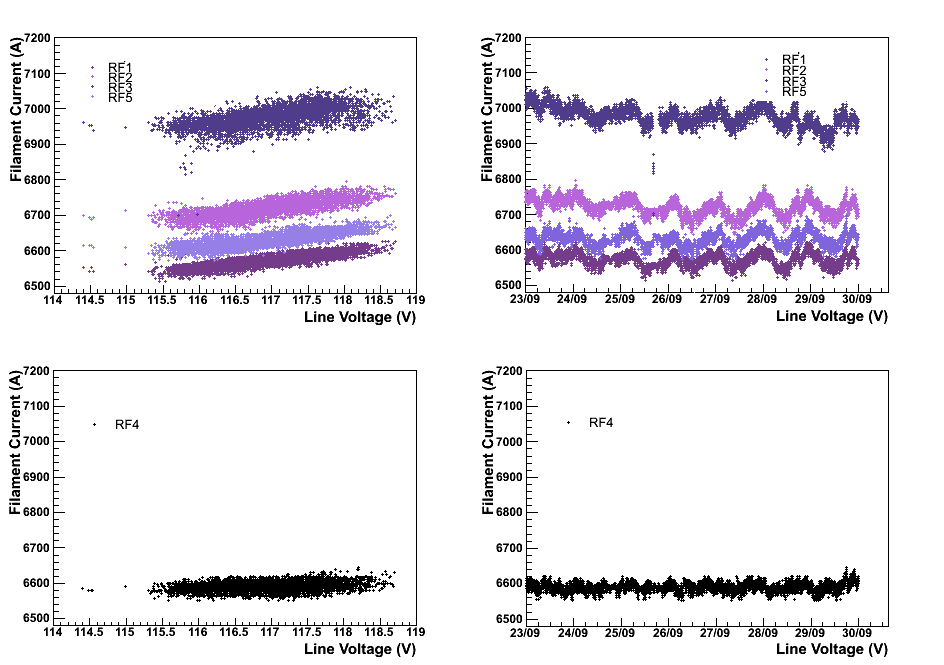 Direct effects on Linac equipment from line voltage variation are observed in low energy PA filament currents
Results in operating the filaments at a higher current than necessary and reducing tube lifetime.
Possible mitigation:  New regulation system
See T. Butler’s talk
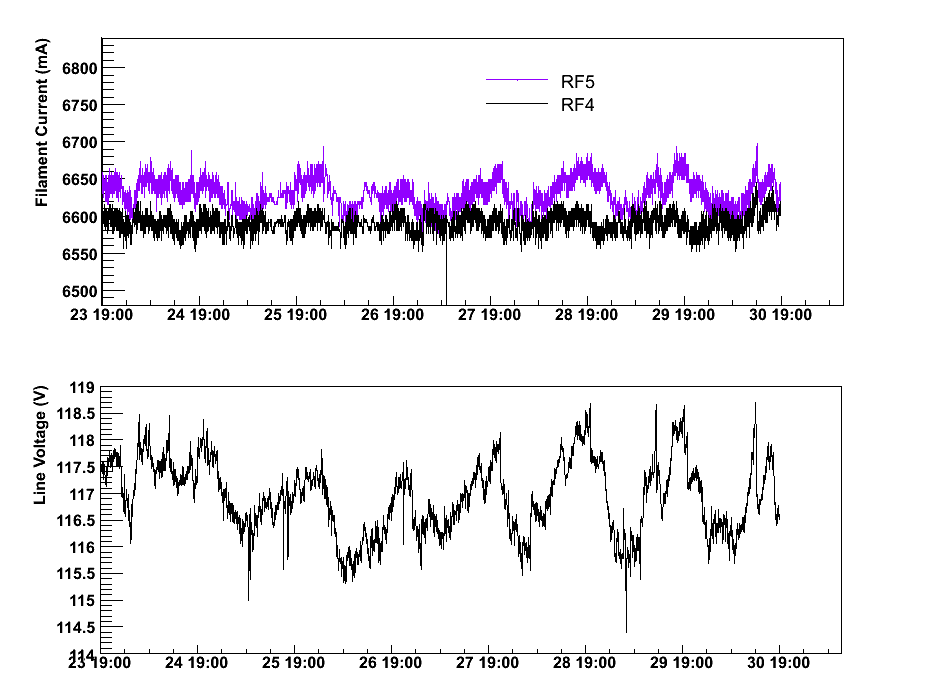 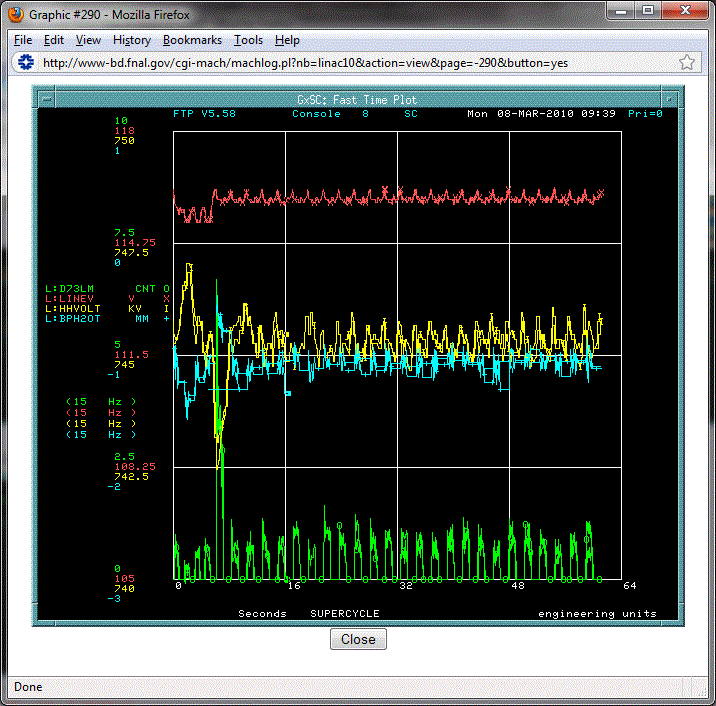 Large variations effect Haefley High Voltage changing the source output energy
 Triggered by SWYD ramp event
 Linac beam loss increase
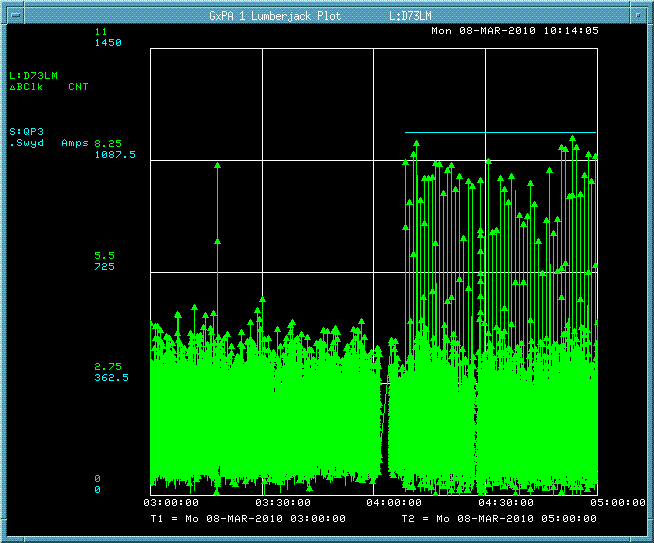 Linac Beam Status                   Proton Source Workshop  
                 Fernanda G. Garcia                                         December 7-8, 2010
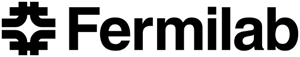 +/- 1% day/night variation
Linac Running at 15 Hz
Linac BeamStatus                   Proton Source Workshop  
                 Fernanda G. Garcia                                         December 7-8, 2010
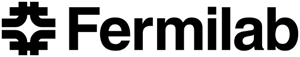 Linac Beam Status                   Proton Source Workshop  
                 Fernanda G. Garcia                                         December 7-8, 2010
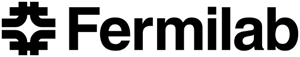 Linac Beam Status                   Proton Source Workshop  
                 Fernanda G. Garcia                                         December 7-8, 2010
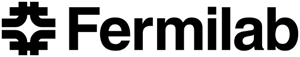 Beam Parameters (Dec’06-Dec’10)
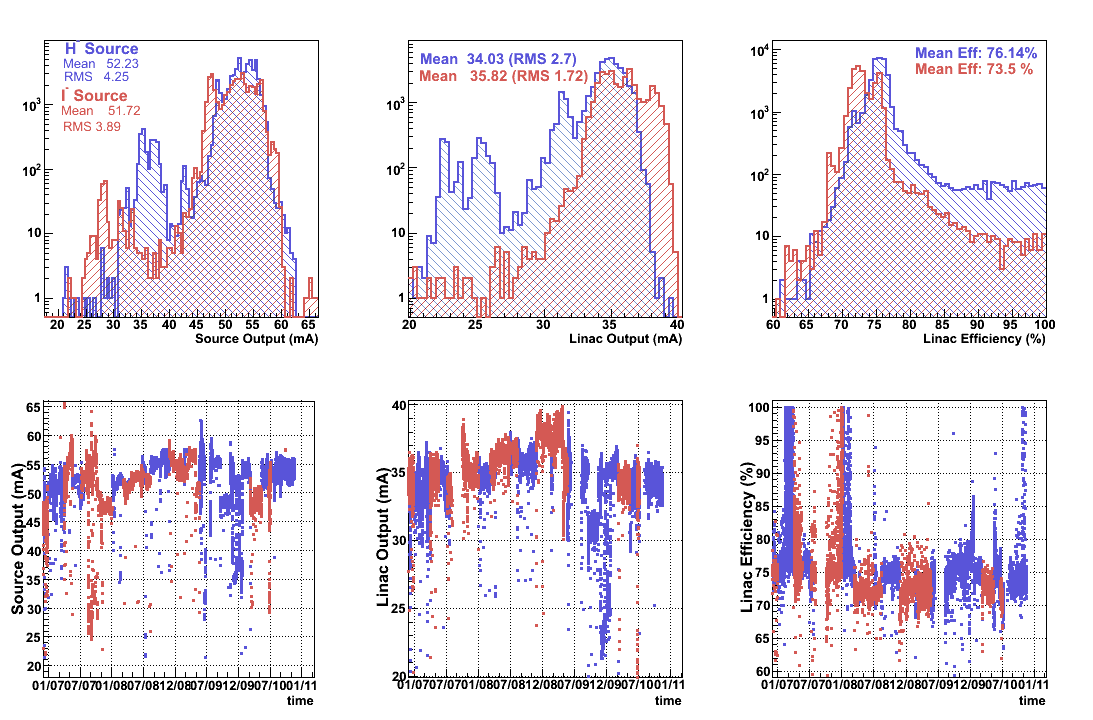 Linac BeamStatus                   Proton Source Workshop  
                 Fernanda G. Garcia                                         December 7-8, 2010
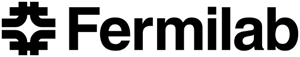 All Experimenters Meeting
April 20th 2009
Linac Low-Level RF Upgrade
Presenters: Ed Cullerton (AD/RF Dept)
& Trevor Butler (AD/Proton Source Dept)
Contributors: Larry Allen, Fernanda Garcia (AD/PS),
Brian Chase, Paul Joireman,
 Vitali Tupikov, Philip Varghese (AD/RF),
Michael Kucera (AD/Controls)
Linac LLRF Design Goals
Generate 201.25 MHz RF from 805 MHz reference line to provide a phase reference for each station.
Improve RF Amplitude and Phase regulation during the beam pulse.
Improve beam injection into the Booster.
Expand working knowledge of the low energy Linac RF system.
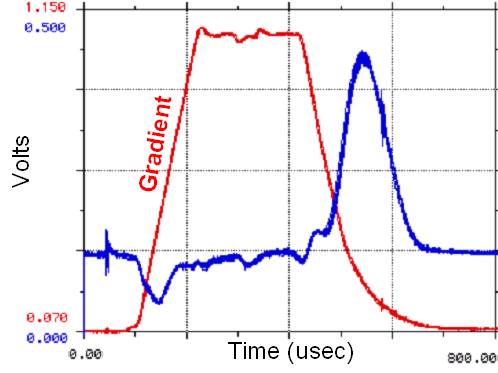 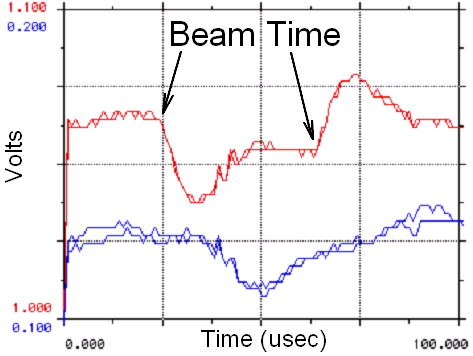 04/20/09
Trevor Butler & Ed Cullerton
26
Operational Effects on RF Gradient
0.034% Gradient Flatness on Station 5 LLRF (Goal < ±0.2%)
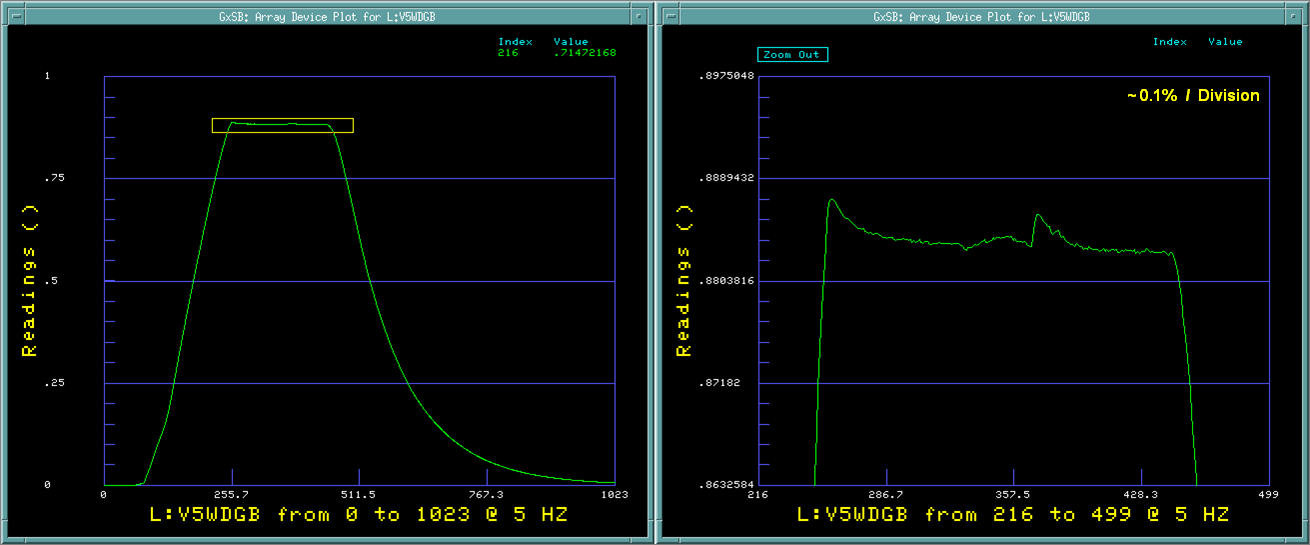 The LLRF amplitude feed-forward loop is able to achieve design specifications for HEP gradient flatness.
04/20/09
Trevor Butler & Ed Cullerton
27
Operational Effects on RF Phase
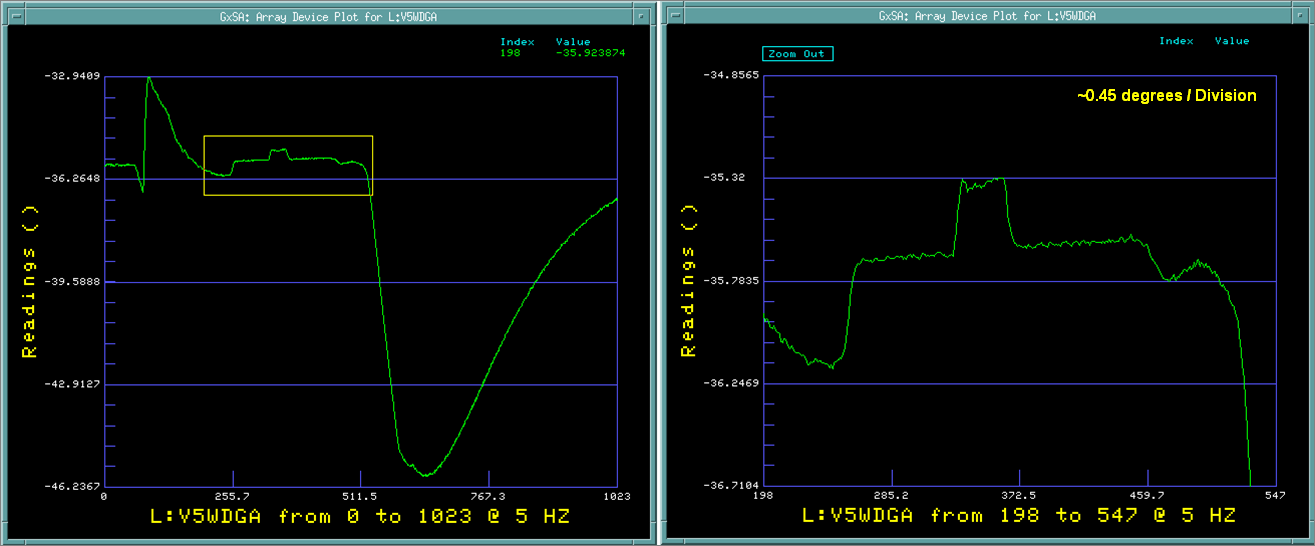 0.06 Phase Flatness on Station 5 LLRF (Goal < ±0.5)
04/20/09
Trevor Butler & Ed Cullerton
28
Operational Effects on Beam Stability
A BPM, located in a high dispersion region of the 400 MeV beam line, shows the beam position variation.   This variation is partially due to momentum shifts caused by instabilities of the Linac RF phase and gradient.  After a combination of High Energy and Low Energy Linac LLRF work, a reduction of beam position fluctuation from 4mm to 2mm is seen in the BPM monitor plots below.
Previous LLRF (11/30/07)
~4 mm variation
New LLRF (04/13/09)
~2 mm variation
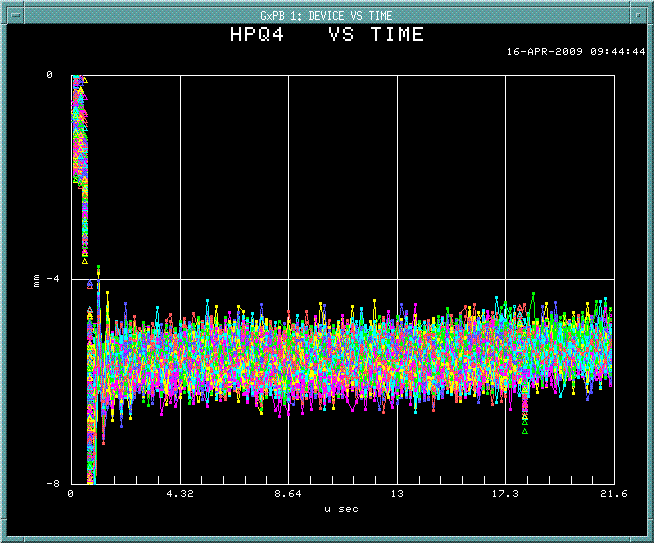 4mm
0mm
0mm
-4mm
-4mm
-8mm
04/20/09
Trevor Butler & Ed Cullerton
29